14-7
These materials are by the Kongki Ka Project and are made available to you under the terms of the Creative Commons Attribution ShareAlike license 4.0.
You have permission to share and redistribute these materials in any format and to make reasonable revisions and adaptations of this translation, provided that:
You include the above licence and source information.
If you redistribute these materials or create derivatives, you must distribute your contributions under the same license as the original.
 
The Holy Bible, Berean Standard Bible, BSB is produced in cooperation with Bible Hub, Discovery Bible, OpenBible.com, and the Berean Bible Translation Committee. This text of God's Word has been dedicated to the public domain.
 
Tibetan text is from the The Holy Bible in Modern Literary Tibetan, New Tibetan Bible translation.
This translation is made available under the terms of the Creative Commons Attribution-NonCommercial-NoDerivatives 4.0 International license.
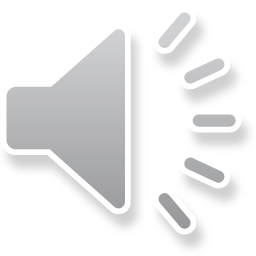 [Speaker Notes: Ch
14 Ruth
1. Naomi’s son’s die - Ruth 1:1-5 (Left Top)
2. Ruth stays with Naomi – Ruth 1:6-22 (Right Top)
3. Ruth gleaning in the field of Boaz – Ruth 2:1-16 (Right Center)
4. Naomi advises Ruth – Ruth 2:17-23 (Right Bottom)
5. Ruth goes to Boaz – Ruth 3:1-18 (Left Bottom)
6. Boaz arranges marriage with Ruth – Ruth 4:1-12 (Left Center)
7. Naomi receives her grandson – Ruth 4:13-22 (Center)]
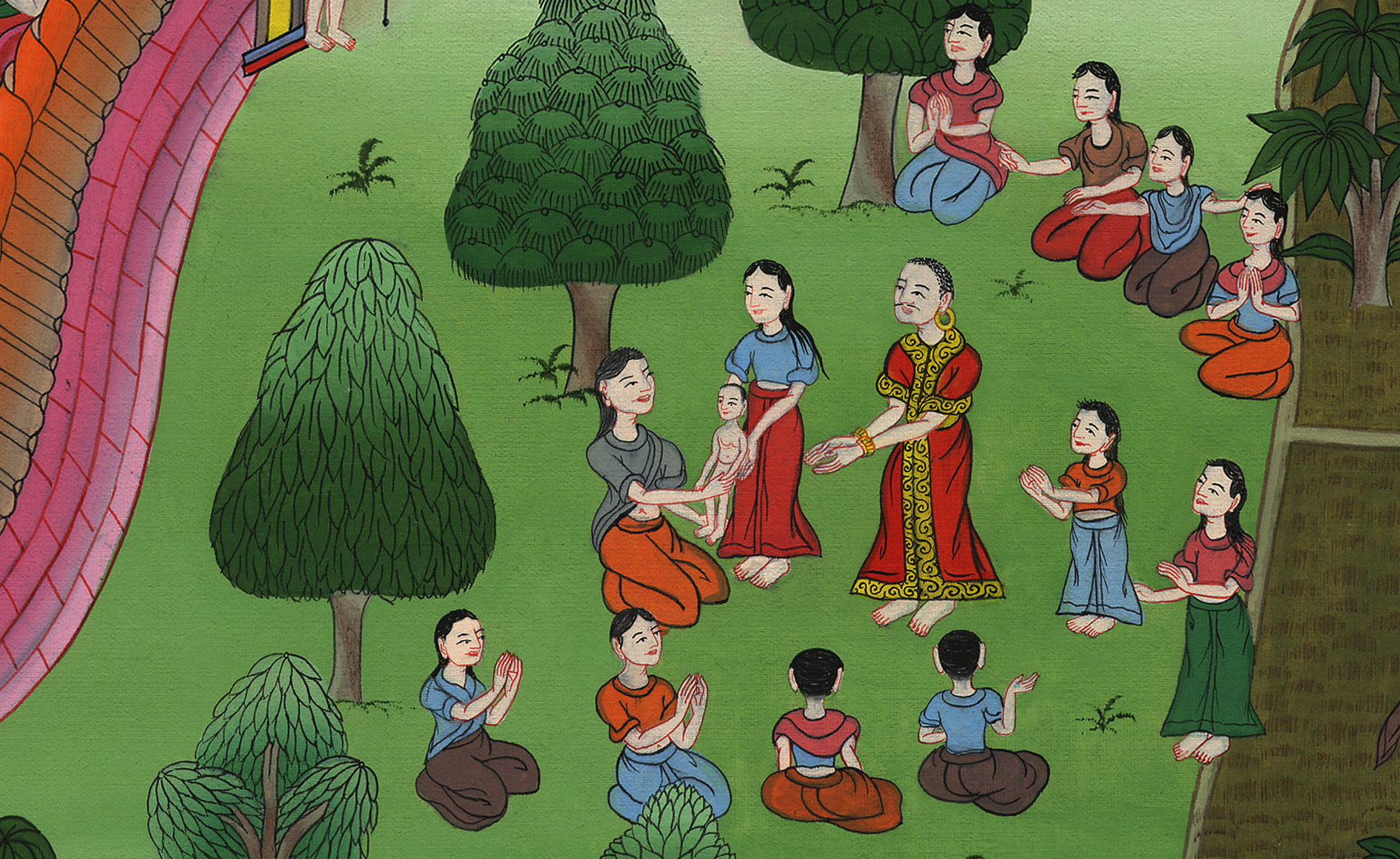 རུ་ཐི 4
བྷོ་ཨཛའི་རིགས་བརྒྱུད།
7. Naomi receives her grandson – Ruth 4:13-22 (Center)
རུ་ཐི 4
བྷོ་ཨཛའི་རིགས་བརྒྱུད།
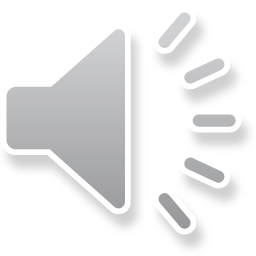 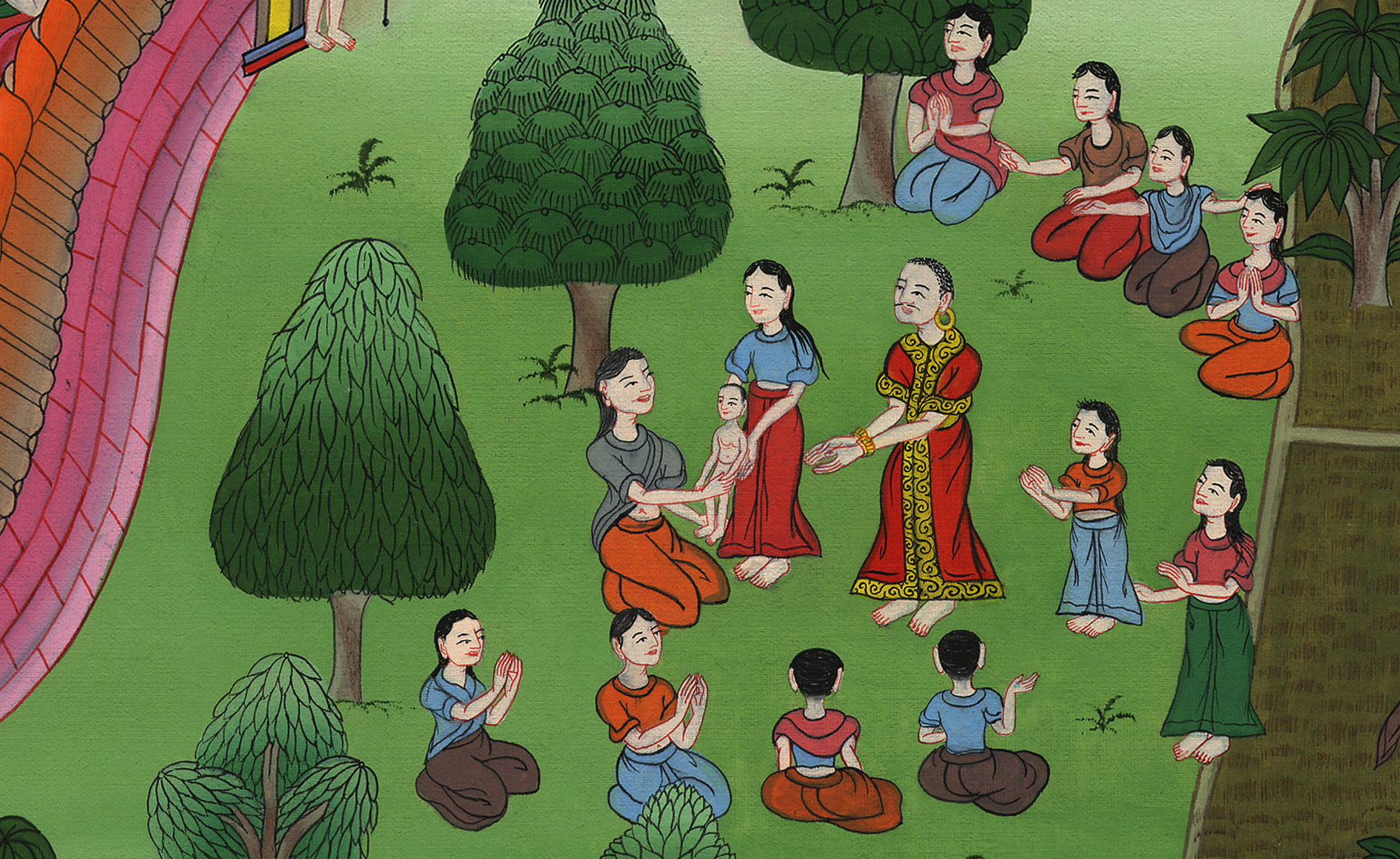 རུ་ཐི 4
བྷོ་ཨཛའི་རིགས་བརྒྱུད།
This work is licensed under a Creative Commons Attribution-ShareAlike 4.0 International License
13So Boaz took Ruth, and she became his wife. And when he had relations with her, the Lord enabled her to conceive, and she gave birth to a son.
13དེ་ནས་པཱོ་ཨ་ཟི་ཡིས་རུ་ཐི་རང་གི་ཆུང་མར་བླངས་ཤིང་ཁོ་མོ་དང་མཉམ་དུ་བསྡད་པ་ལ། དཀོན་མཆོག་ཡ་ཝཱེས་ཁོ་མོར་མངལ་དང་ལྡན་པར་མཛད་ནས་བུ་ཞིག་སྐྱེས། 1
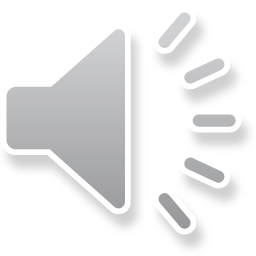 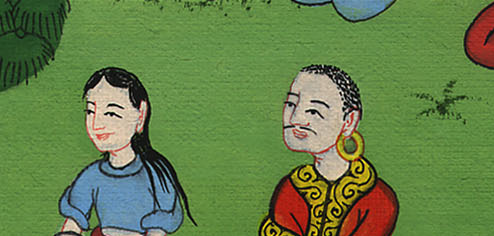 རུ་ཐི 4:1
14Then the women said to Naomi, “Blessed be the Lord, who has not left you this day without a kinsman-redeemer. May his name become famous in Israel.
14བུད་མེད་རྣམས་ཀྱིས་ནཱ་ཨོ་མུ་ལ་འདི་ལྟར།
དཀོན་མཆོག་ཡ་ཝཱེ་ཁོང་ཉིད་བསྟོད་འོས་ཏེ། །
ཁོང་གིས་ཁྱོད་རང་དེ་རིང་ཉིན་མོ་འདིར། །
ཉེ་བའི་བླུ་མཁན་མེད་པར་མ་བསྐྱུར་ཏོ། །
ཕྲུ་གུ་འདི་ནི་ཡེས་ར་ཨེལ་པའི་ཁྲོད། །
སྙན་གྲགས་ཡོངས་སུ་རྒྱས་པའི་སྨོན་འདུན་ཞུ། །
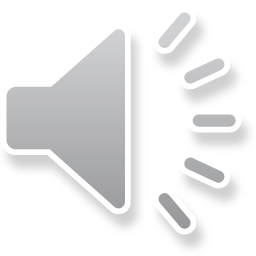 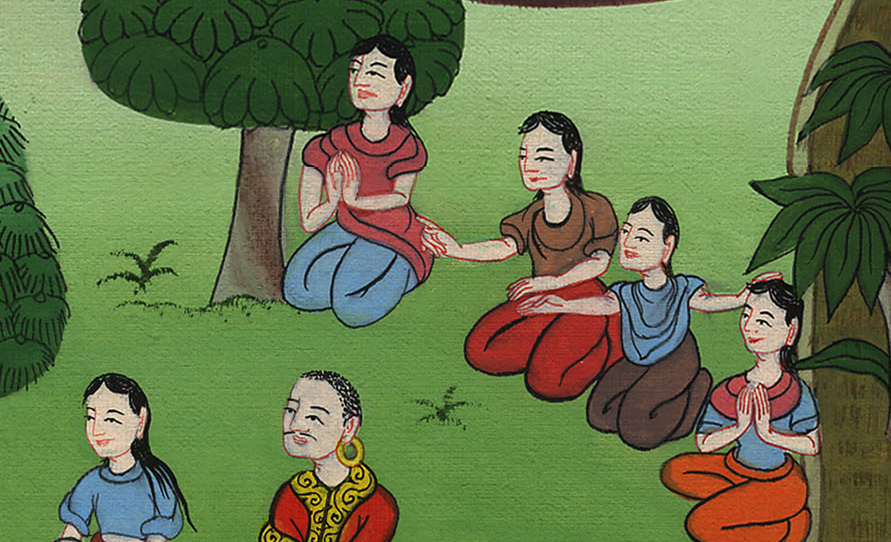 རུ་ཐི 4:1
15He will renew your life and sustain you in your old age. For your daughter-in-law, who loves you and is better to you than seven sons, has given him birth.”
15འདི་ནི་ཁྱོད་རང་གཅེས་སུ་འཛིན་པ་ཡི། །
མནའ་མ་དེ་ཡིས་བཙས་པའི་བུ་ཡིན་པས། །
ཁོས་ནི་ཁྱོད་ཀྱི་སེམས་ཤུགས་ཆེར་བསྐྱེད་ཅིང་། །
ཁྱོད་རང་རྒས་དུས་སྙོར་སྐྱོང་བྱེད་ངེས་ཡིན། །
འདི་ལྟའི་མནའ་མ་ཁྱོད་ལ་ཡོད་པ་ནི། །
བུ་བདུན་ཡོད་པ་ལས་ཀྱང་ཤིན་ཏུ་ལེགས། །
ཞེས་སྨྲས།
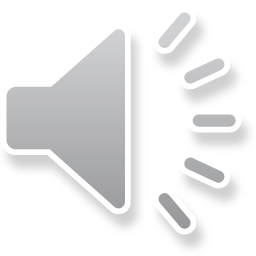 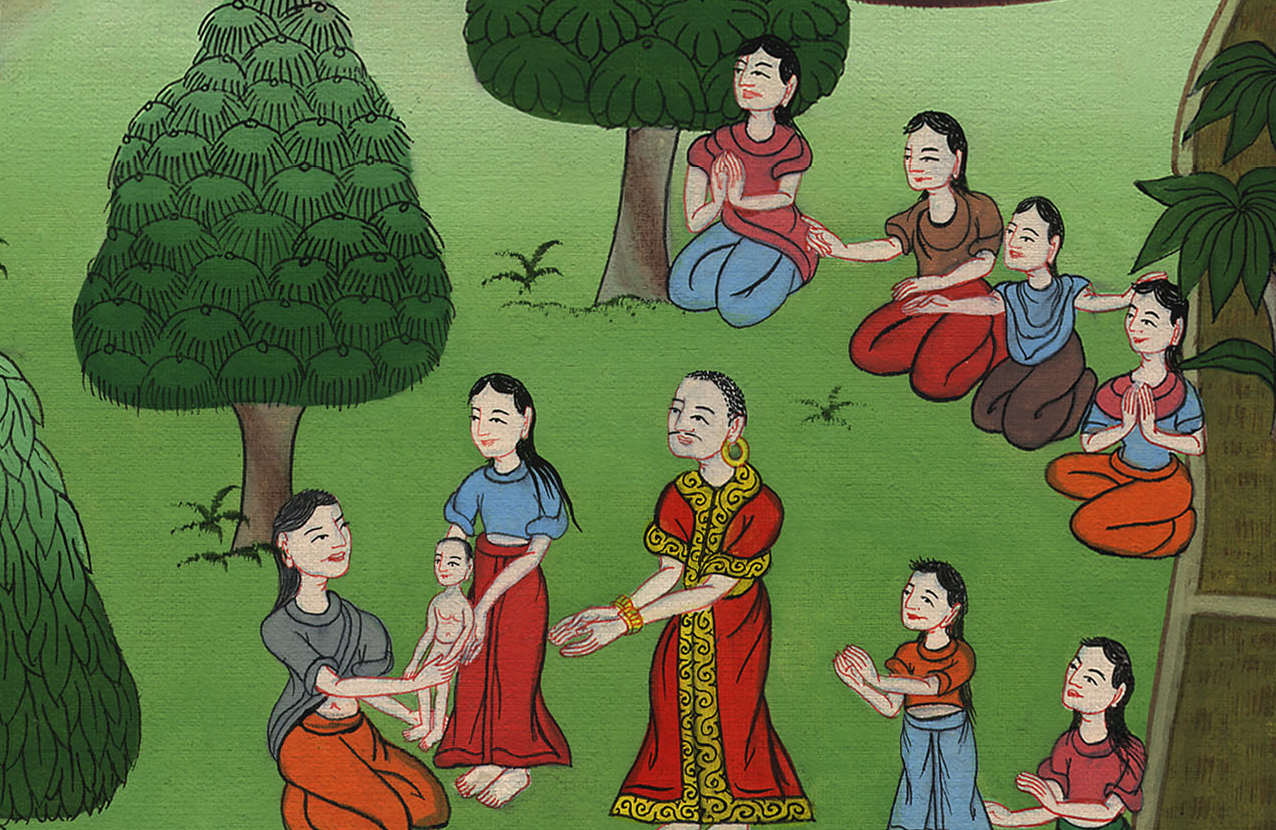 རུ་ཐི 4:1
16And Naomi took the child, placed him on her lap, and became a nurse to him.
16དེ་ནས་ནཱ་ཨོ་མུ་ཡིས་ཕྲུ་གུ་པང་དུ་བཟུང་སྟེ་བུ་སྙོར་མ་རུ་གྱུར་ཏོ། །
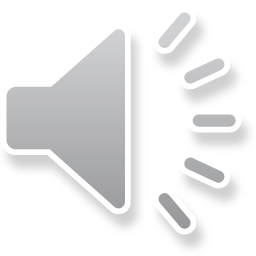 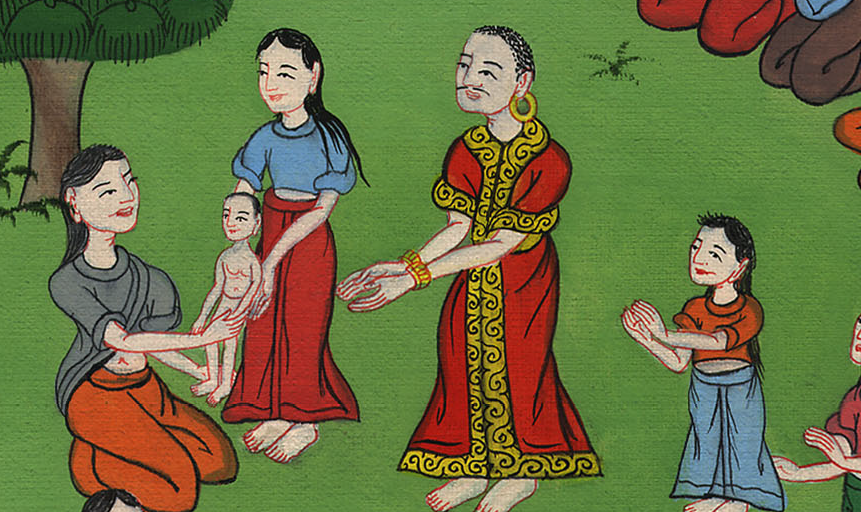 རུ་ཐི 4:1
17The neighbor women said, “A son has been born to Naomi,” and they named him Obed. He became the father of Jesse, the father of David.
17ཁྱིམ་མཚེས་ཀྱི་བུད་མེད་རྣམས་ན་རེ། ནཱ་ཨོ་མུ་ལ་བུ་ཞིག་སྐྱེས་སོ་ཞེས་སྨྲས་པ་དང་ཁོ་རྣམས་ཀྱིས་ཕྲུ་གུ་དེའི་མིང་ལ་ཨོ་བེད་ཅེས་བཏགས། ཨོ་བེད་ནི་ཡེ་སེ་ཞེས་བྱ་བའི་ཡབ་ཡིན་ཞིང་ཡེ་སེ་ནི་དཱ་བིད་ཅེས་པའི་ཡབ་ཡིན་ནོ། །
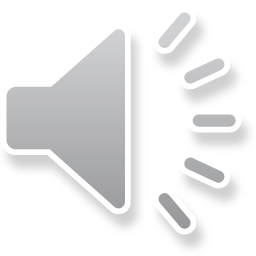 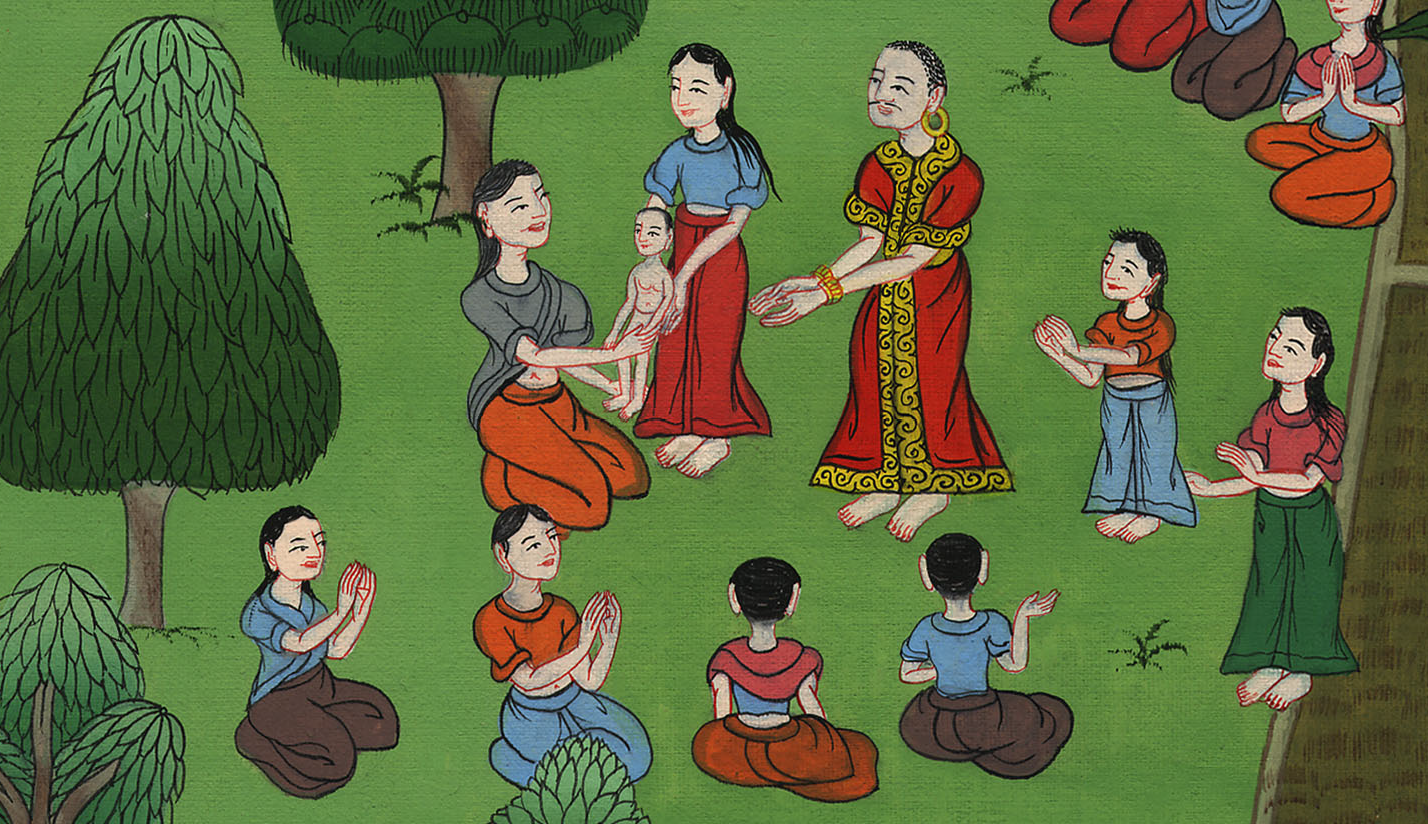 རུ་ཐི 4:1